Développements des compétences des paramédicaux du CNC
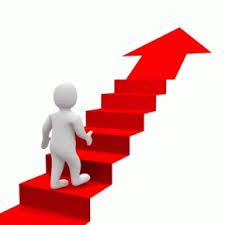 Contexte
Pendant  un long moment, les surveillants du CNC ont  éprouvé le besoin de disposer d’un plan de formation, issu d’un processus de diagnostic des capacités basé sur l’observation et les entretiens  avec le personnel infirmier.
La formation continue  pour le personnel infirmier  dans un centre de cardiologie est essentielle pour garantir une prise en charge  optimale des patients souffrant de  pathologies  cardiovasculaires.

Ce processus  qui a permis d’analyser la situation actuelle, d’identifier les principaux problèmes  et de prioriser  les besoins en terme  de formation continue, servira de base au programme de formation qui sera élaboré, en vue d’un renforcement des compétences du personnel du CNC et d’une amélioration de la qualité des prestations offertes aux usagers.
Pour répondre au défi du  développement des compétences du personnel,   des stratégies pédagogiques  ont été  établit comme suit:

Choix  des thèmes généraux  pour la première session qui nous permettront de   renforcer les connaissances et compétences du personnel .



D’autres formations  seront programmer  après la fin de la session avec des thèmes plus spécifiques à la cardiologie.
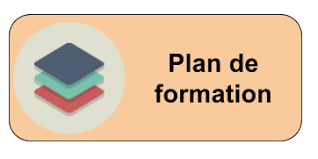 Le plan de formation est un document sur lequel un établissement inscrit tous les besoins en formations de son personnel, ainsi que les moyens à mettre en place pour les réaliser. Le plan de formation doit donc être précédé d’un recensement des besoins en formation, ainsi que des prévisions de formations pour l’année à venir (N+1).

C’est  aussi l’élaboration d’un cadre de référence pour la formation continue .

Cette nouvelle gestion de la formation va nous permettre d’identifier, de valoriser et de développer les compétences du personnel, en tenant compte des besoins en formation.
Procédure de travail et répartition des rôles
Quelques postes clés ont été identifiés à cet effet:

Le référent –formation
      Son rôle est de créer  les conditions pour que le projet puisse se dérouler au mieux, afin de le faire avancer et l’adapter aux circonstances.

Un groupe de pilotage 
     Composé des membres représentatifs   de l’ensemble des services, il est chargé d’accompagner le référent de formation dans la réalisation pratique  du projet.

Un intervenant extérieur 
      Nous aurons besoin de consulter un spécialiste dans l’élaboration du plan de formation  pour nous aider dans la démarche et nous accompagner dans sa réalisation.
Résumé de la démarche
La mise en place effective de ce projet a nécessité  plusieurs réunions de  concertation entre les surveillants de services de soins et a duré 6 semaines. Elles nous ont permis:

De réfléchir à  la réalisation d’un projet  de  formation.
De discuter  de l’état  des lieux 
De dégager les besoins en compétences du personnel, à partir de ce que nous avons constaté en pratique et des observations faites sur le terrain
Et d’élaborer un programme de formation
Etats de lieux
Certaines activités ponctuelles avaient déjà eu à être organisées :

Séminaires périodiques de formation  des infirmiers, mais de façon régulière.
Présentations sur la plateforme wathsapp du CNC, faites par quelques médecins.
Formations internes des anesthésistes.
Formations  hebdomadaires pour le développement des compétences des surveillants et des chefs d’équipes.
Venues d’experts  étrangers  qui réalisent des formations par compagnonnage du personnel du service concerné.
Objectif général
Développer les compétences  du personnel infirmier par la mise en place d’un plan de formation continue.
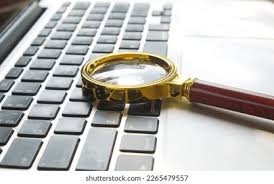 Les  objectifs spécifiques
Identifier les besoins en formation du personnel soignant dans les différents domaines de la pratique infirmière;

Mettre en évidence les manques, les besoins et y remédier 

Elaborer un plan de formation adapté aux besoins identifiés, afin de combler les lacunes dans la pratique infirmière;
Préparer les différents Surveillants à leur rôle de formateurs, afin d’obtenir des résultats escomptés;
Intégrer le personnel  dans  le plan de formation

Organiser les sessions de formation du personnel, conformément au calendrier préétabli;
Evaluer les résultats obtenus à l’issue de chaque session de formation 

Recueillir  des présentations de qualité pour le congrès scientifique (session paramédicale).

Etre en mesure d’organiser une journée scientifique après la fin de la session.
choix des thèmes
d
Les compétences à développer
Travailler  en équipe et avoir l’esprit d'entraide.

Savoir réagir en situation d'urgence.

Évaluer une situation clinique en établissant un diagnostic infirmier.

Éduquer et informer les proches du patient.

Capacités d'écoute et d'empathie.

Fournir une qualité de communication.
Fiche de participation
Nom:                                                                         Date:  11/07/2024
fonction:
Service:








Signature…………….
Ressources financières
Collation
     distribuer à la fin  des présentations  un petit déjeuner pour les participants.
Fournir  des blocs note  et stylos pour les participants.

Enumération   significative   des  élaborateurs du plan de formation
Programme de présentation 2024-2025
Evaluation
L’évaluation de l’efficacité d’une formation est  essentielle  pour mesurer  son impact et garantir sa pertinence .
L’évaluation à chaud nous  permettra d’identifier les points d’amélioration et les modalités de la session.

 Un questionnaire de satisfaction est aussi l’occasion de mesurer si les contenus ont été adaptés aux attentes et aux objectifs d’apprentissage.

Une  évaluation à froid  sera faite plusieurs semaines après; il s’agira de vérifier si le personnel à mis en œuvre les compétences acquises  pendant la formation.